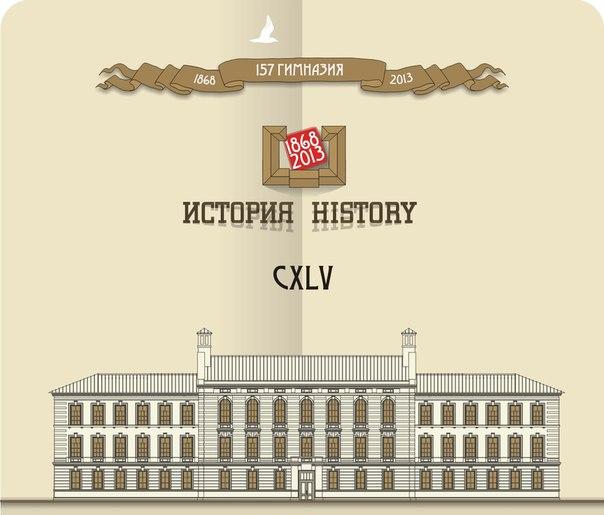 Музей истории гимназии № 157 им. принцессы Е.М.Ольденбургской
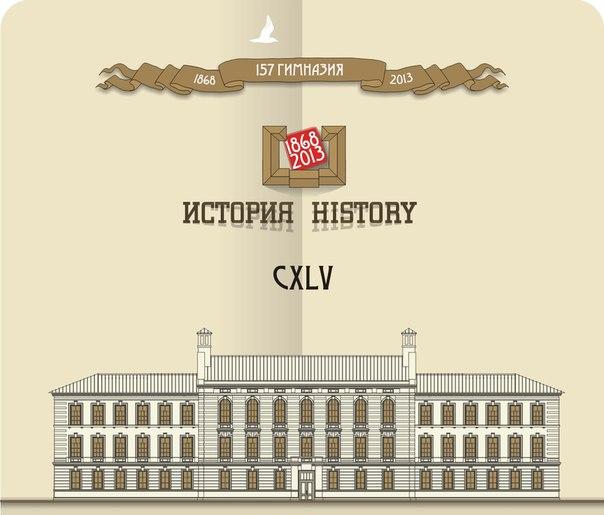 История создания музея
Организатором и руководителем музея стала Роза Герцевна Дегтяренко, учитель истории, работавший в нашей школе с 1948 г., отличник народного образования, участница обороны города, награжденная медалью «За оборону Ленинграда».
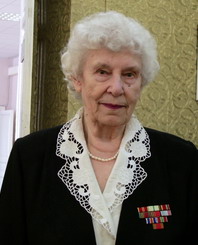 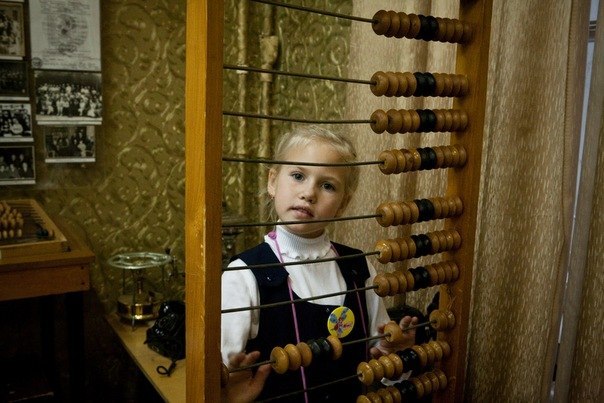 В 1995 г. состоялось торжественное открытие музея, а в 1996 г. ему был присвоен статус «школьного музея Санкт-Петербурга».
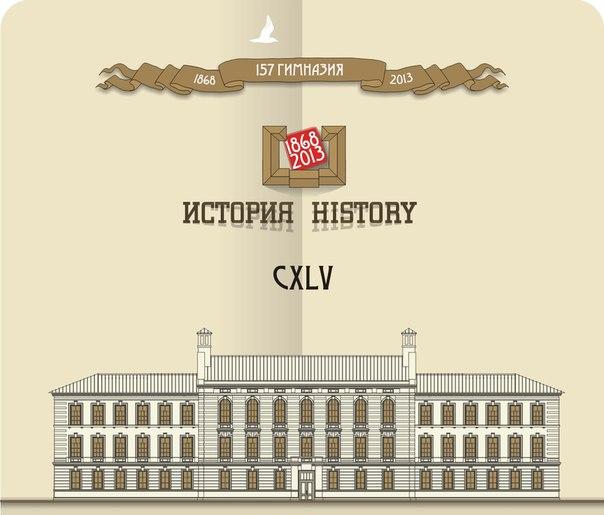 Разделы экспозиции
Гимназия принцессы Е.М.Ольденбургской
История школы с 1917 по 1941 год
Школа в годы войны и блокады
История  школы в 1944 – 1965 гг.
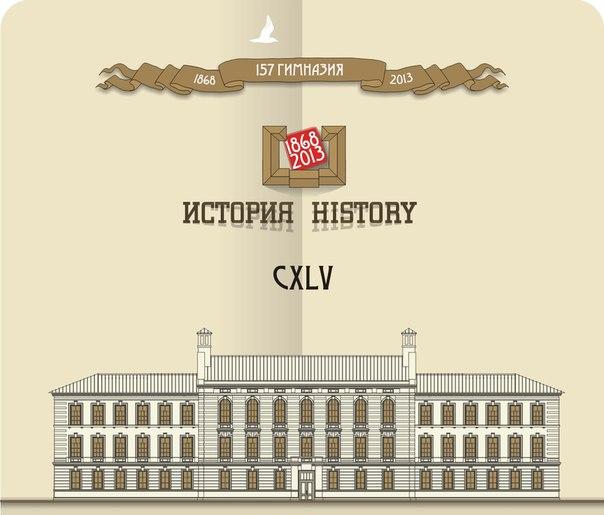 Традиции и новации в деятельности музея
Задачи:
Развитие  интереса и уважения к родному прошлому в процессе осознания ценности каждого периода истории;
Формирование представления о  целостности исторического процесса как неразрывной связи поколений соотечественников;
Формирование навыков межвозрастного и межпоколенческого общения;
Развитие познавательных интересов и творческих способностей учащихся.
Традиции музея
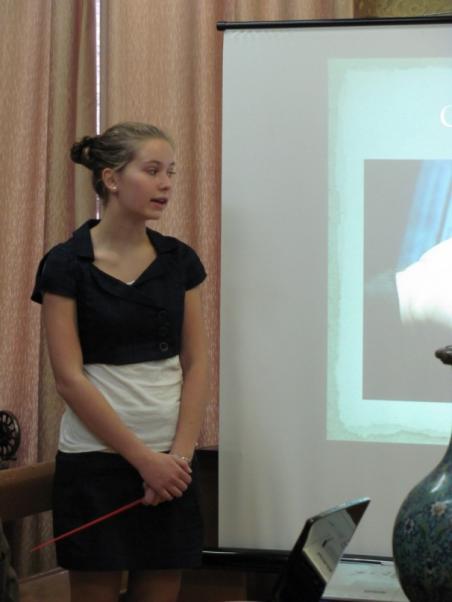 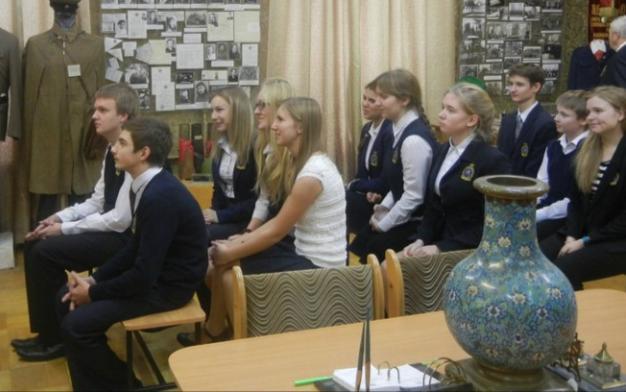 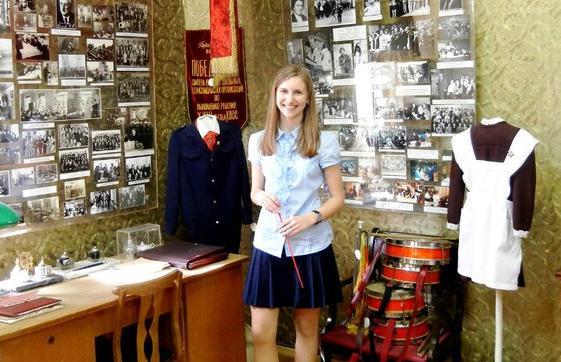 Проведение экскурсий
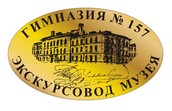 Значок экскурсовода музея. Вручается после трех успешно проведенных экскурсий
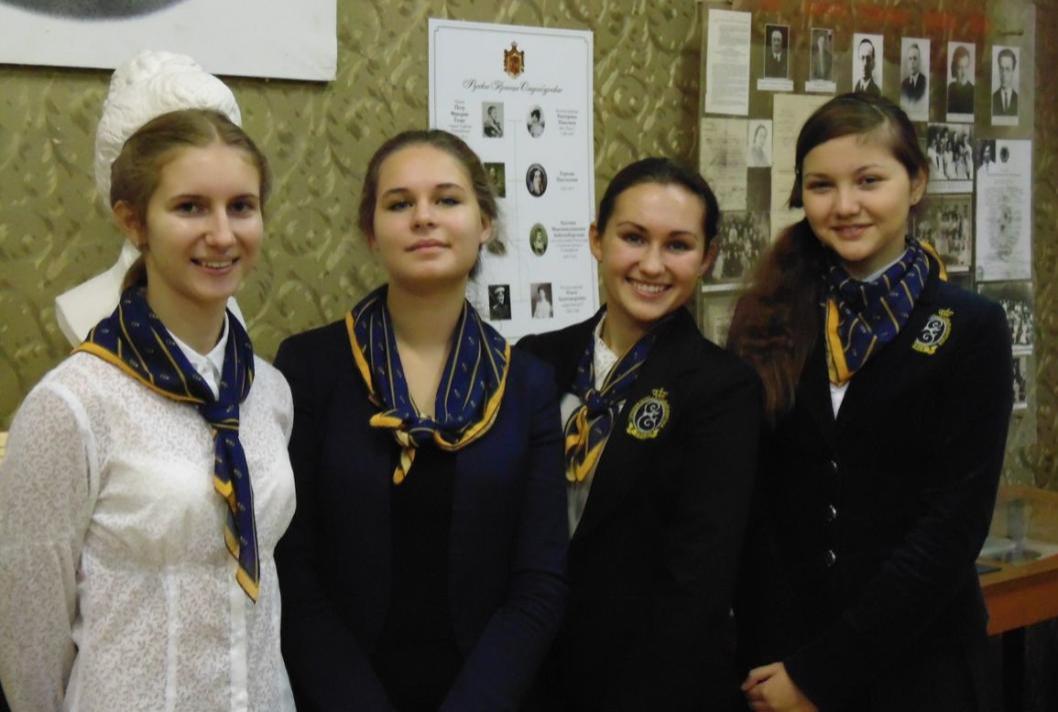 Достижения
2011 г.
– Городской конкурс экскурсоводов школьных музеев (два 2-х места, приз зрительских симпатий)
– Конкурс творческих и исследовательских работ «Ленинград. Блокада. Подвиг»
 (Диплом 1-й степени)
2012 г.
– Городской конкурс экскурсоводов школьных музеев (2 и 3 места, приз зрительских симпатий)
– Конкурс творческих и исследовательских работ «Ленинград. Блокада. Подвиг» (Диплом 1-й степени)
– Районный конкурс «Назад в прошлое» (1-е место)
2013 г.
– Городской конкурс экскурсоводов школьных музеев (Два 2-х места в номинации «экскурсия на иностранном языке»)
– Конкурс творческих и исследовательских работ «Ленинград. Блокада. Подвиг» (Диплом 1-й степени)
2014 г.
- Районный конкурс буклетов школьных музеев  (1 место)
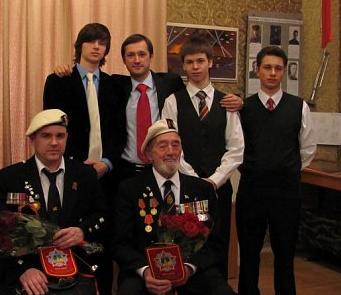 Традиции музея
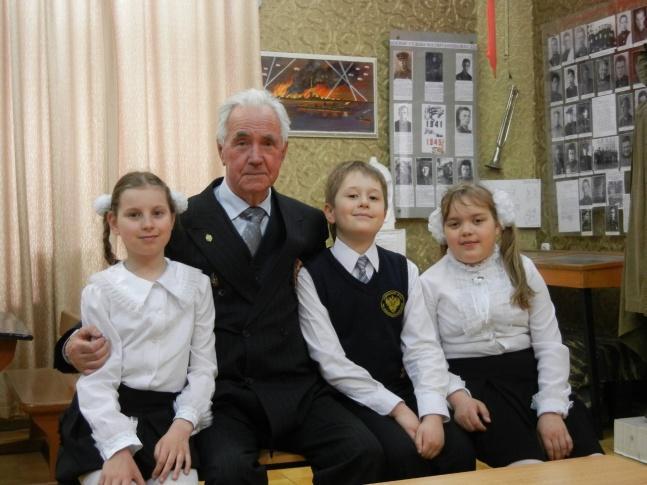 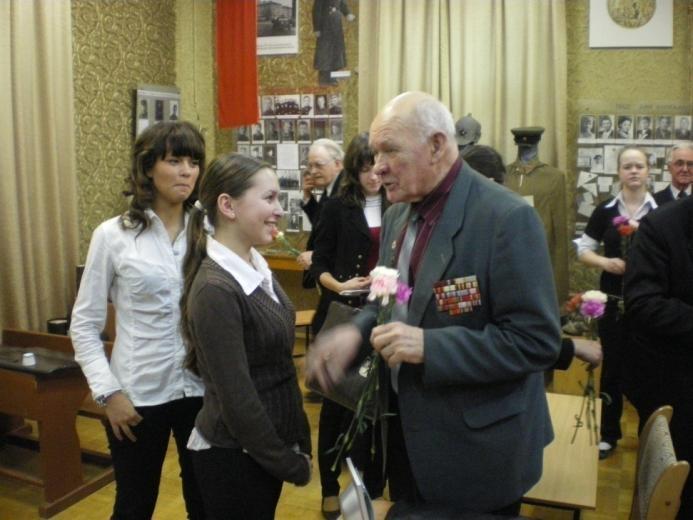 Встречи с ветеранами
Традиции музея
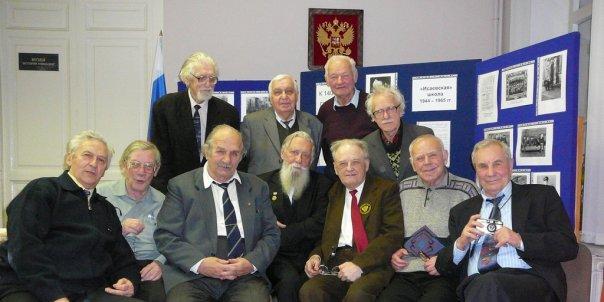 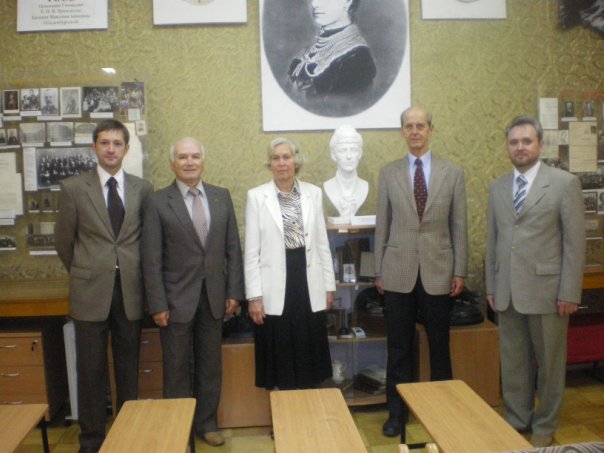 Встреча выпускников 1949 г.
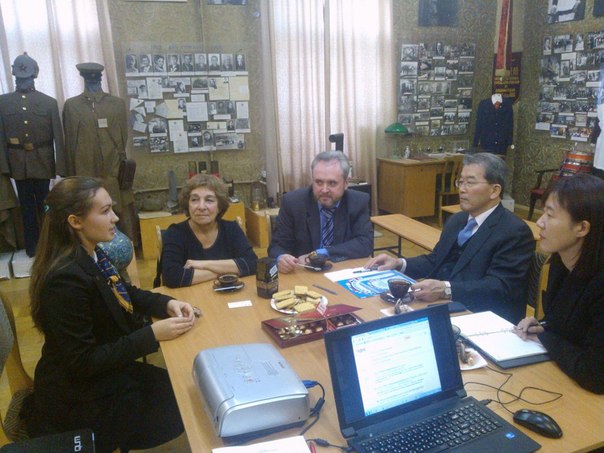 Встреча с Гуно фон Ольденбургом
Встречи в музее
Встреча с дипломатами из Южной Кореи
Традиции музея
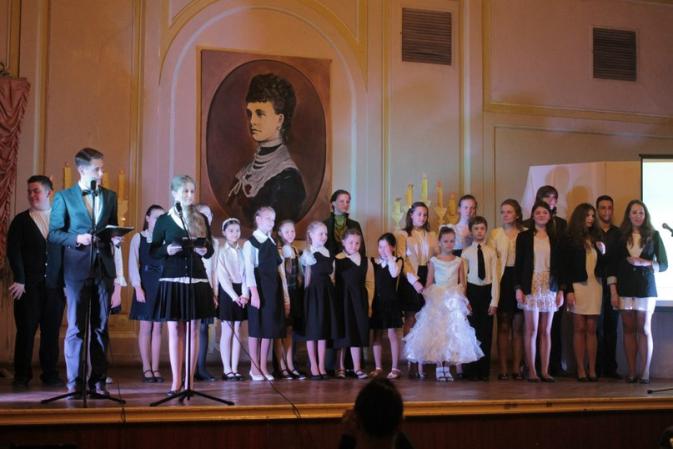 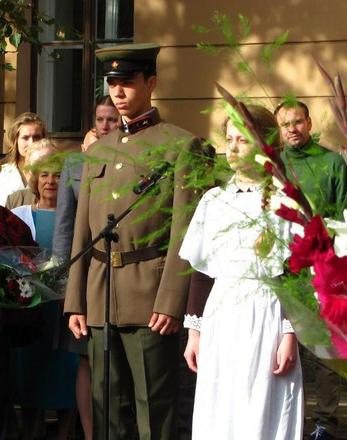 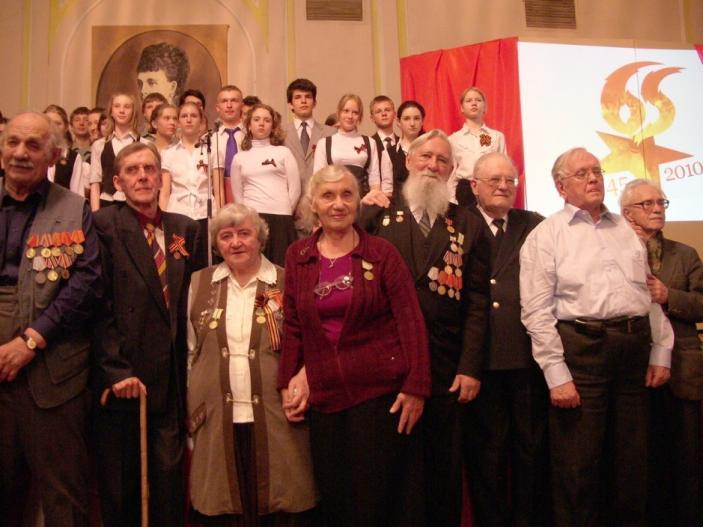 Праздники
Традиции музея
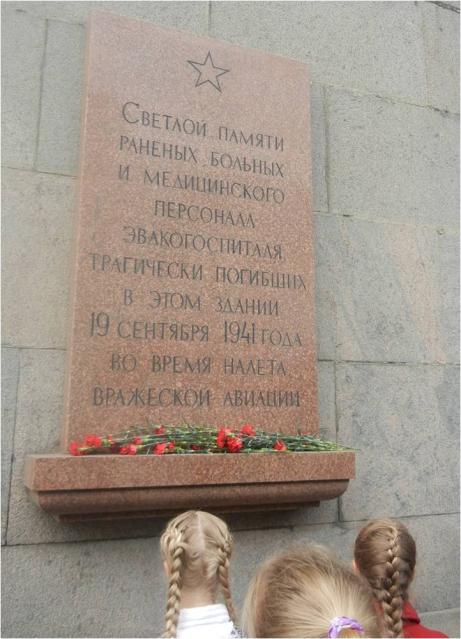 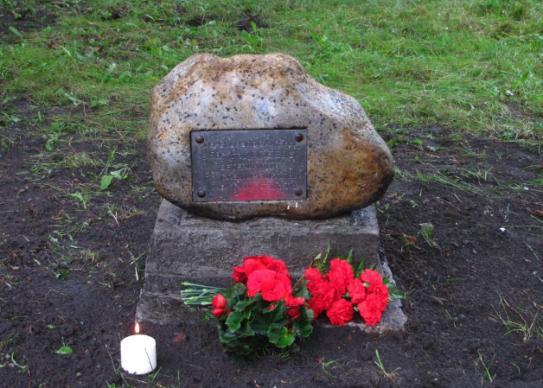 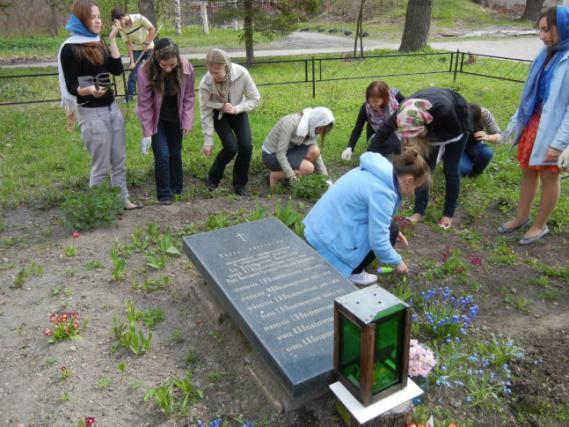 Объекты заботы                         и внимания
Издательская деятельность
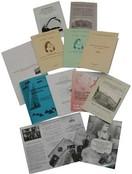 За время работы музея опубликовано более десяти книг по истории школы, мемуаров и буклетов
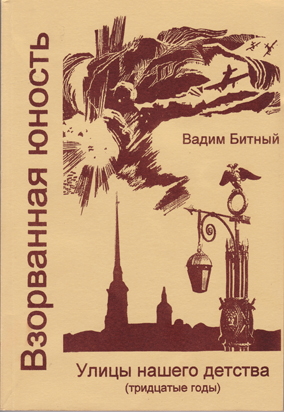 Выездные экскурсии
«История Троице-Сергиевой пустыни»
 «По местам боев ополченцев  8-й САШ»           (с участником Ленинградского ополчения В.А.Берчиковым)
«Прорыв блокады Ленинграда»
«Троице-Сергиева Приморская пустынь»
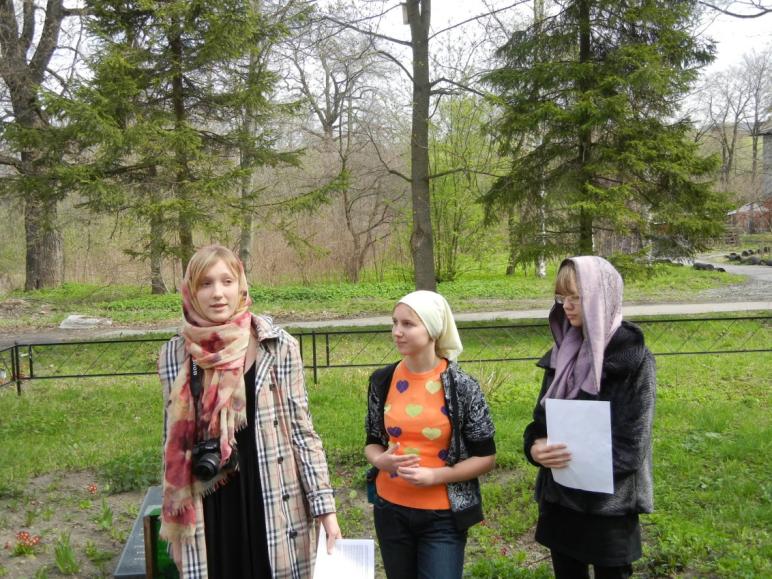 Встреча с Гуно фон Ольденбургом                                                    в Приморской пустыни
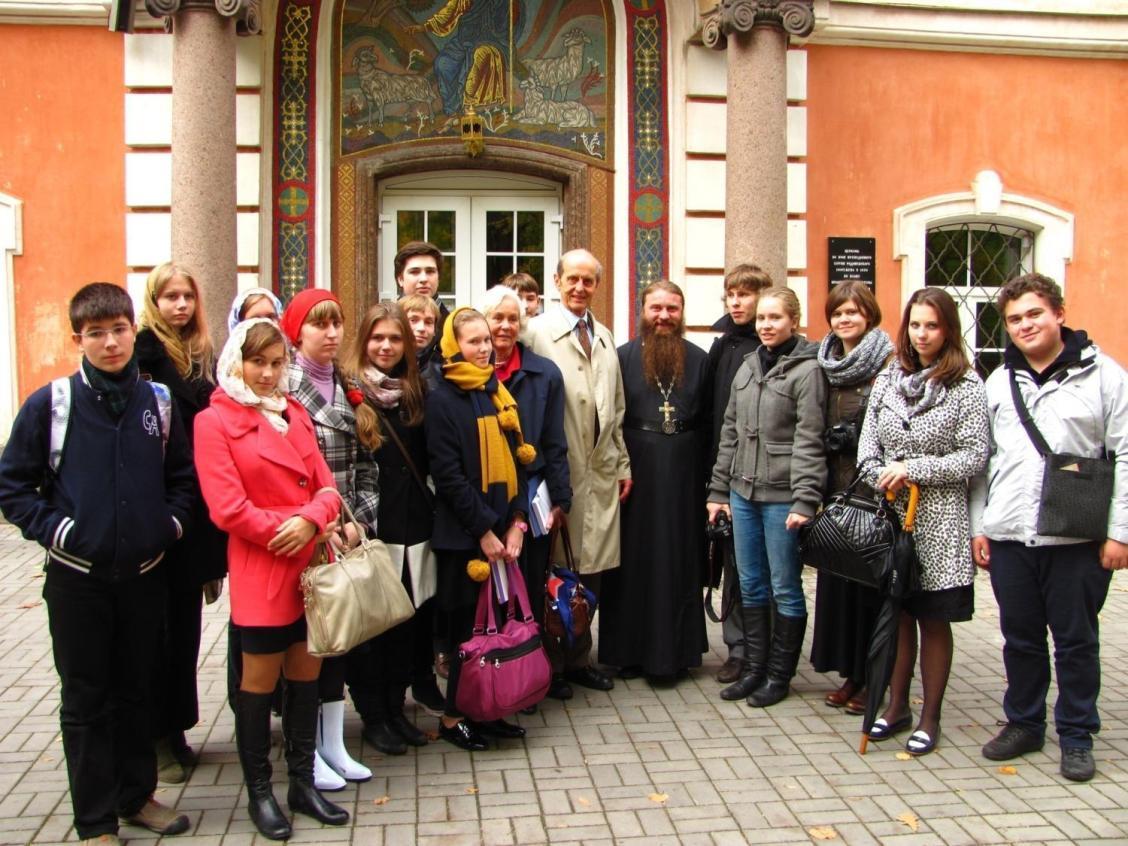 «По местам боев ополченцев 8й САШ»
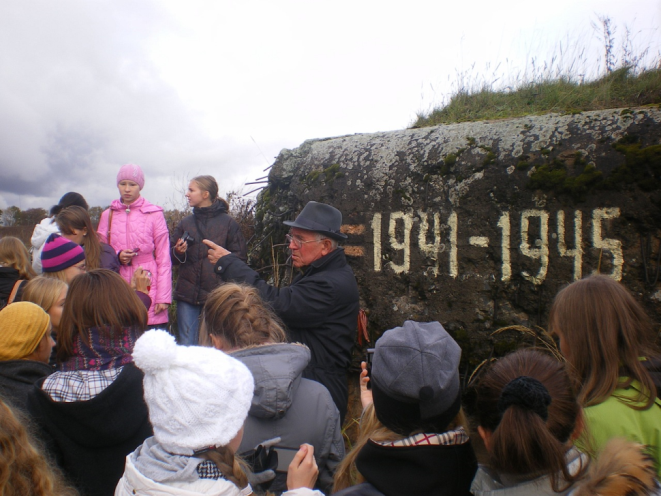 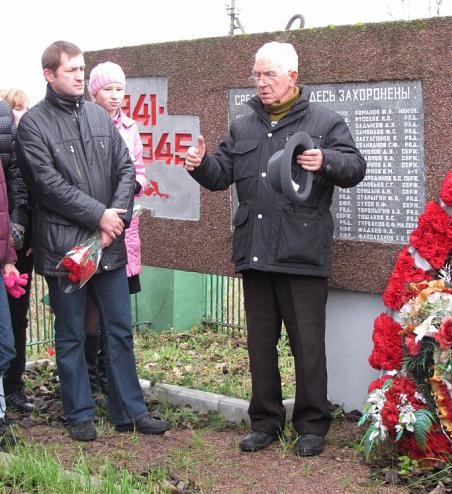 Экскурсионные композиции
Использование мультимедиа
Музыка
Стихи
Театрализация
Экскурсионная композиция «Просвещенный благотворитель»
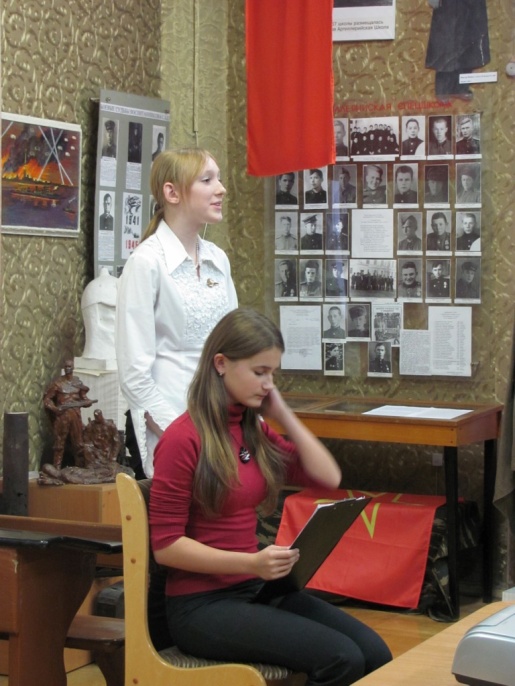 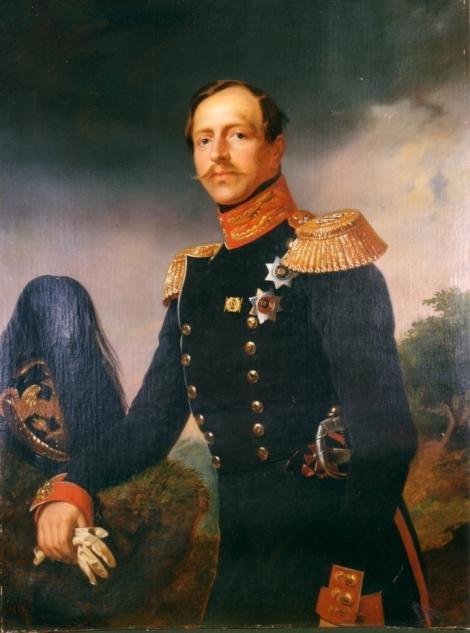 Экскурсионная композиция «Принц Ольденбургский» (по мотивам «Сандро из Чегема»)
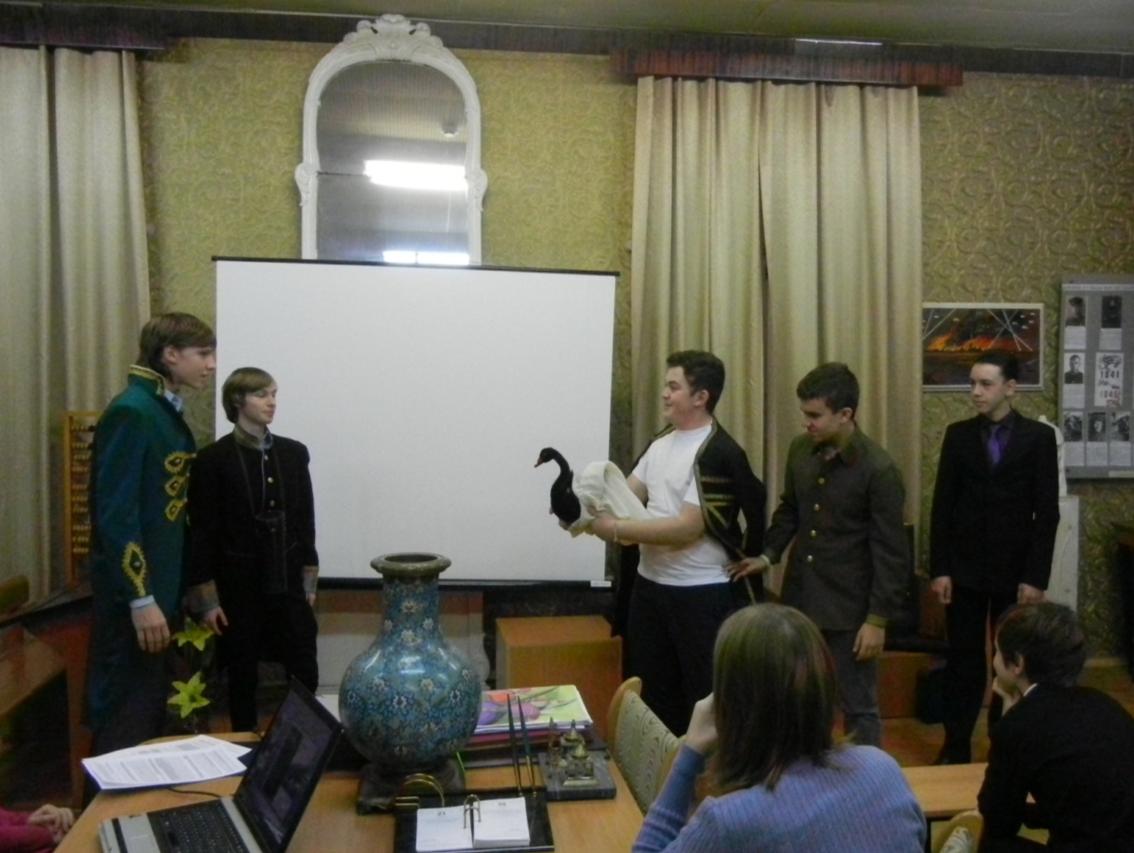 Экскурсионная композиция «Боевые судьбы воспитанников 8й САШ»
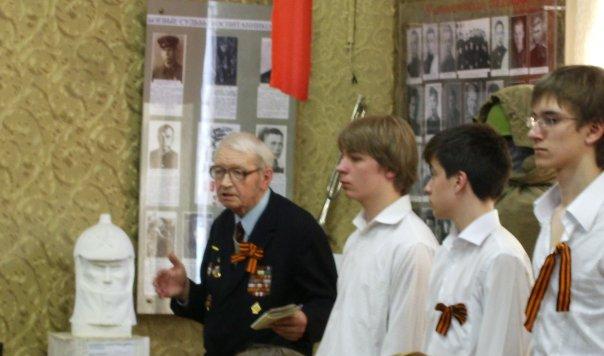 «Блокада глазами детей»
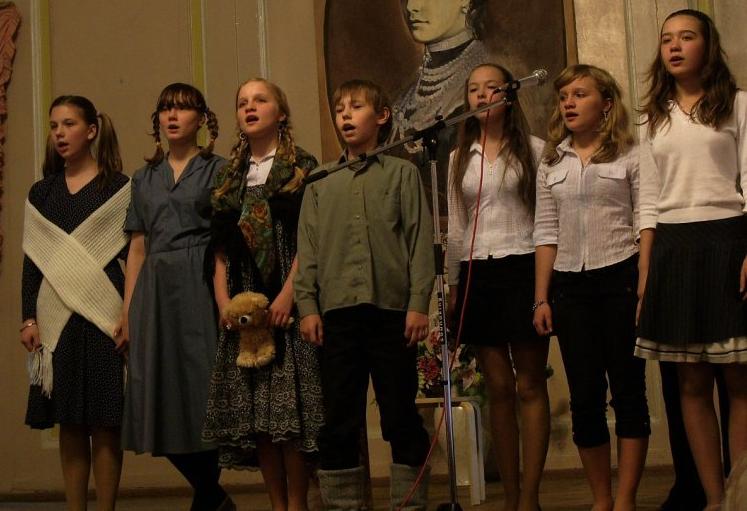 Выставка «Блокада глазами детей»(копий рисунков блокадной поры)
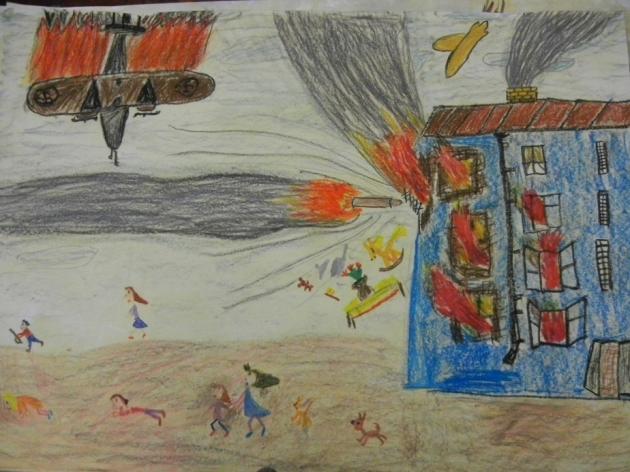 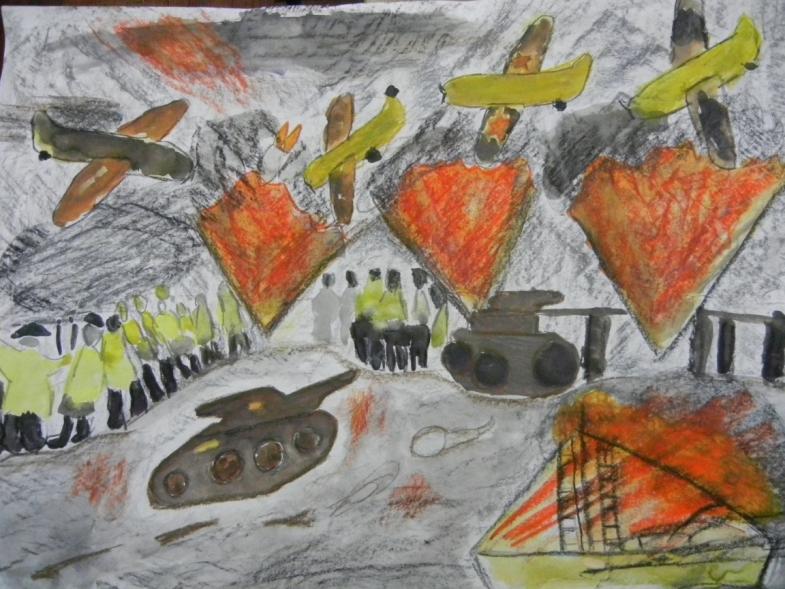 Интерактивные экскурсии
«Воспитание в семье Романовых – Ольденбургских» 

«История забытых вещей»

«Рождество в семье Романовых»

«Новый год в старой квартире»
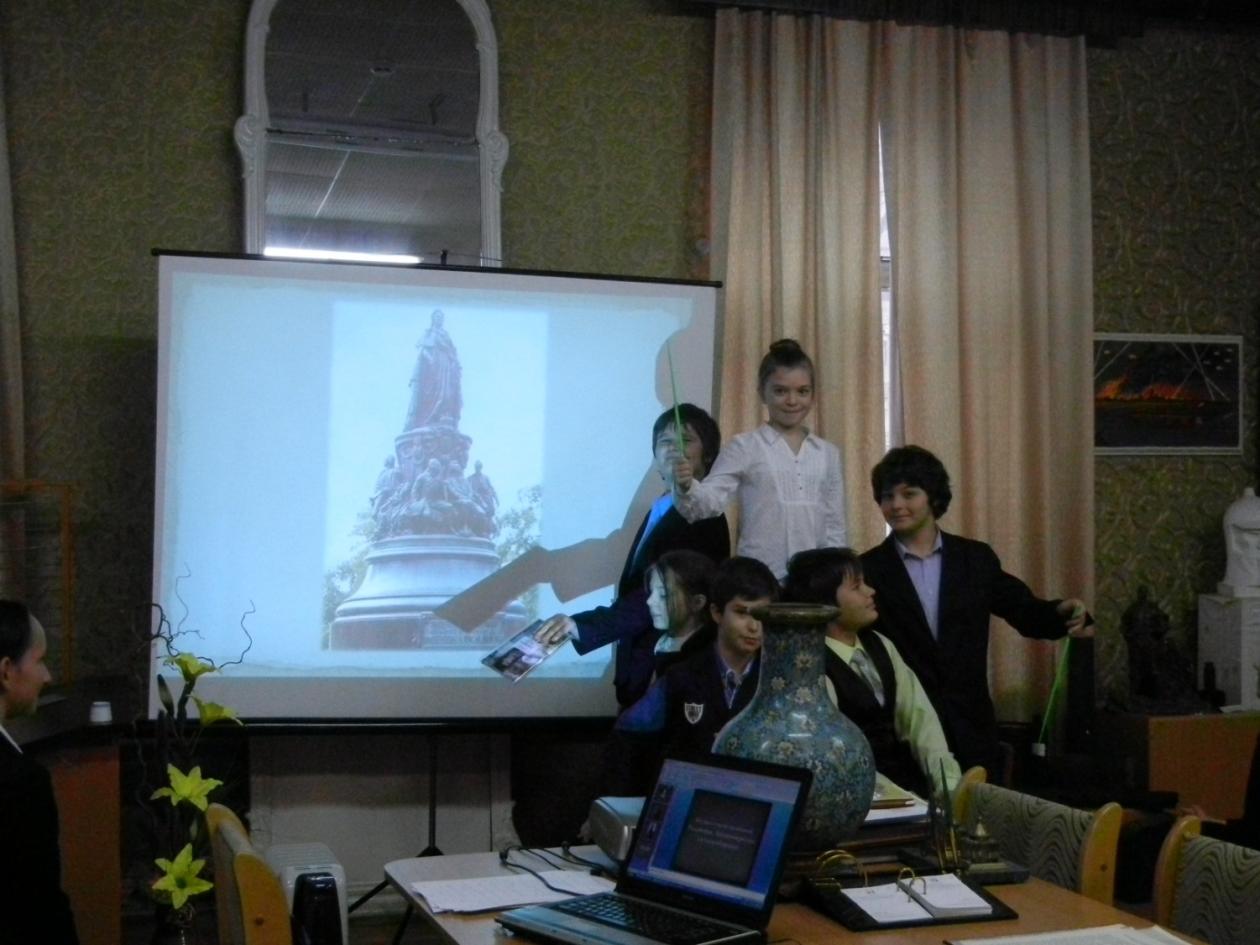 Командные игры с использованием технологии «квест»
«Вокруг гимназии»
«Школа в годы войны и блокады»
Интернет - викторины
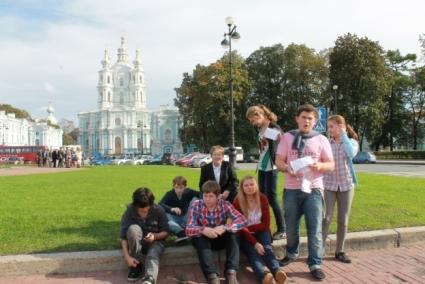 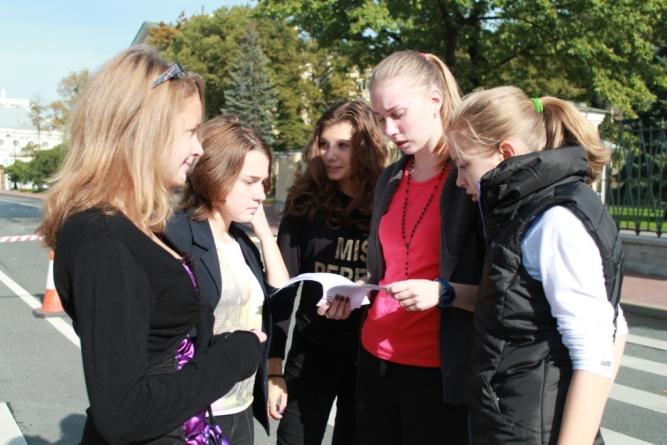 Квест «Вокруг гимназии»
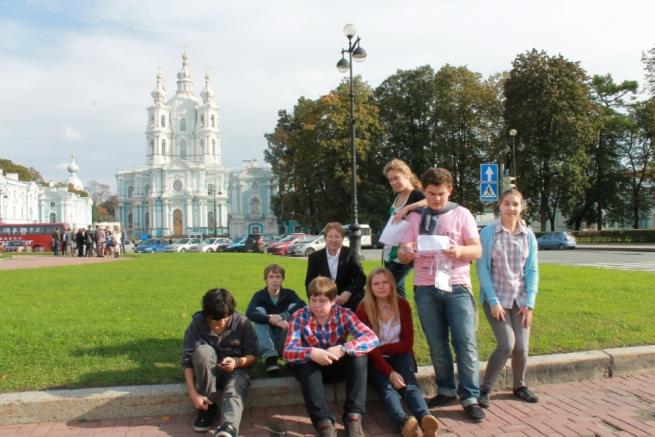 Интернет - викторина
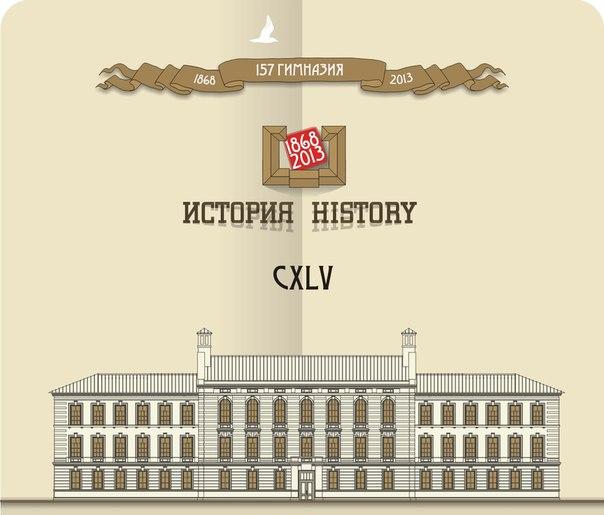 Исторический клуб                         «Песочные часы»
Основан в 2012 г.
Концепция клуба
Развитие общей культуры, познавательных интересов
Реализация неформального подхода к изучению истории
Объединение единомышленников разных возрастов
Создание комфортной среды для общения и самореализации
Виды деятельности
Собрания в неформальной обстановке
Подготовка сообщений и их обсуждение
Проведение  экскурсий в музее гимназии
Пешеходные экскурсии 
Организация выставок
Различные поездки, посещение выставок и музеев
Связь с историей гимназии
Экскурсии в музее истории гимназии
Посещение Мариинского дворца
Поездка в Троице-Сергиеву пустынь 
Поездка к ДОТам в районе Гатчины
Встреча с писателем и историком Ларисой Агеевой (автором книг об Ольденбургских)
Посещение Мариинского дворца(место рождения Е.Ольденбургской)
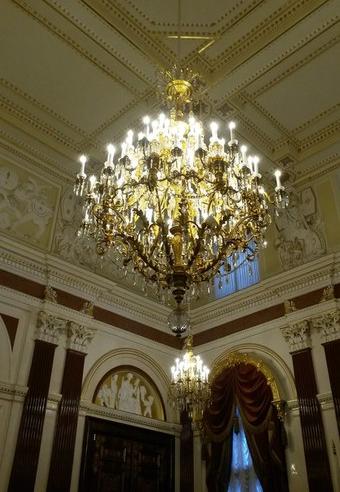 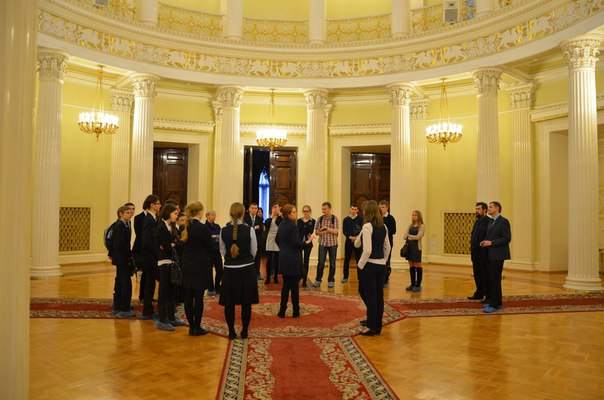 Поездка в Троице-Сергиеву пустынь (уход за могилой П.Г.Ольденбургского, экскурсия по монастырю, встреча с Э.А.Анненковой)
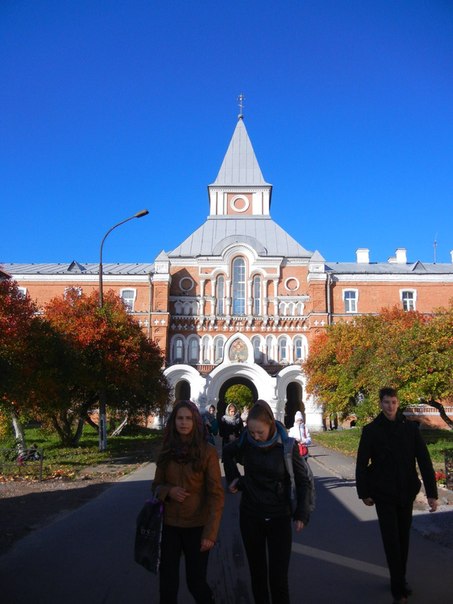 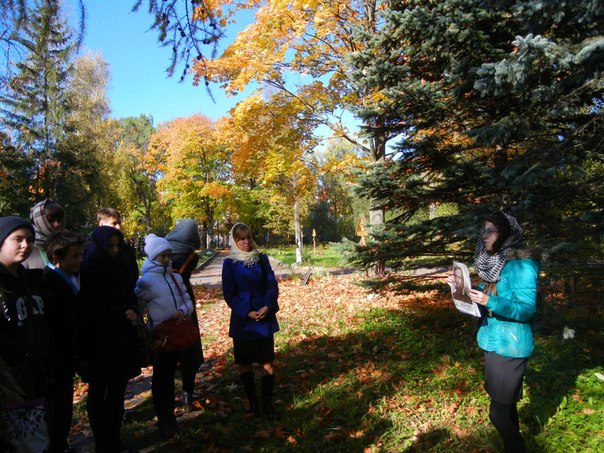 Поездка к ДОТам в районе Гатчины (место боев ополченцев – спецшкольников)
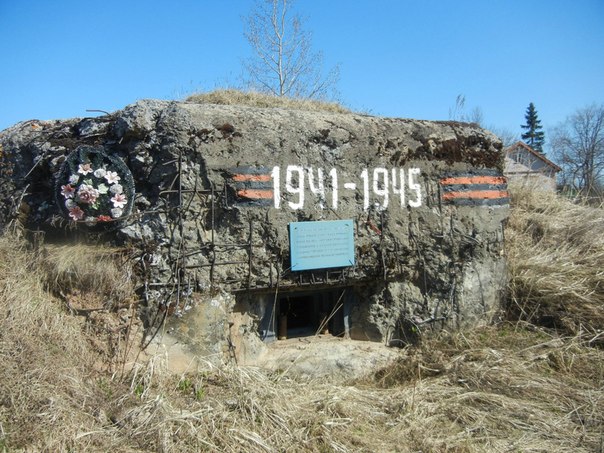 Круглые даты
400 лет династии Романовых
Выставка, посвященная 400-летию дома Романовых в Ленэкспо
Экскурсия в Александровском дворце Царского села, осмотр «Федоровского городка» 
100 лет с начала 1-й мировой войны
Собрания, посвященные 100-летию начала Первой мировой войны
Поездка в Царское Село, посещение экспозиции, посвященной Первой мировой войне
Участие нескольких членов клуба в конференции по Первой мировой войне в гимназии 209
Выставка «Моя история», посвященная 400-летию династии Романовых
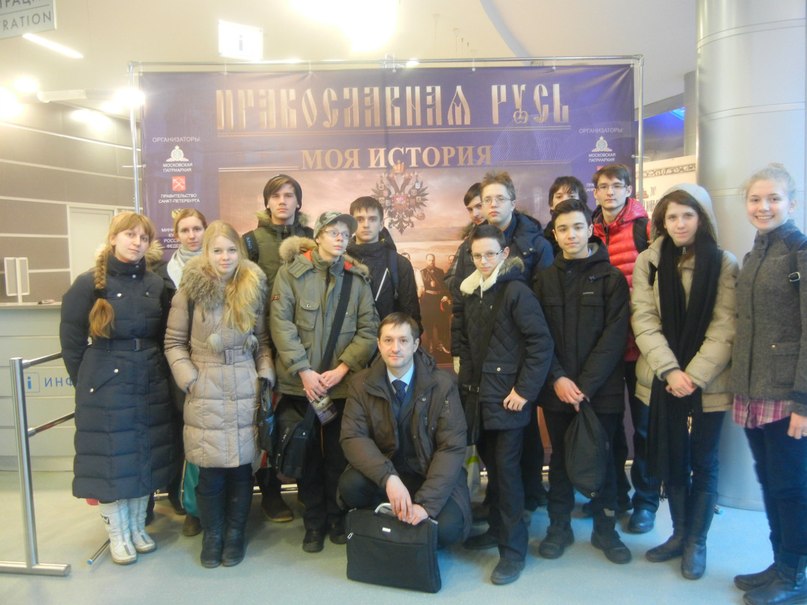 Экскурсия в Александровском дворце Царского села
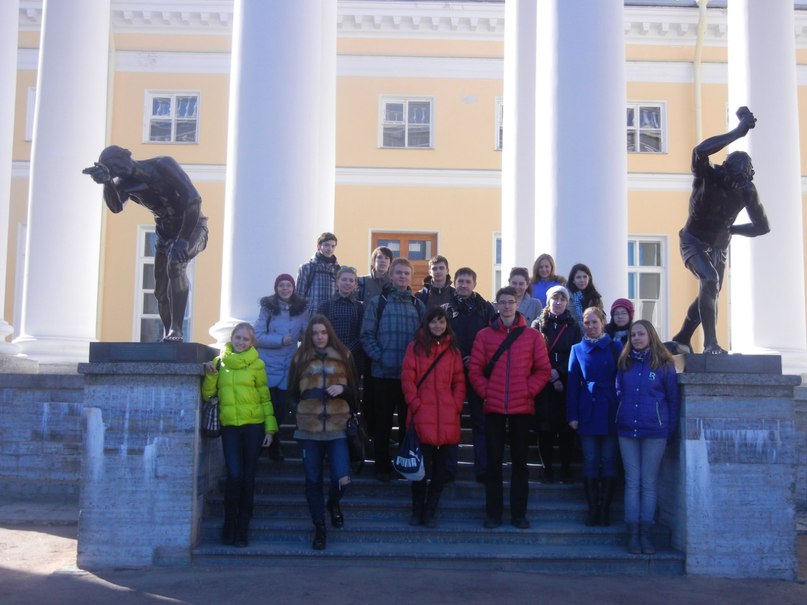 Поездка в Царское село и посещение Ратной палаты
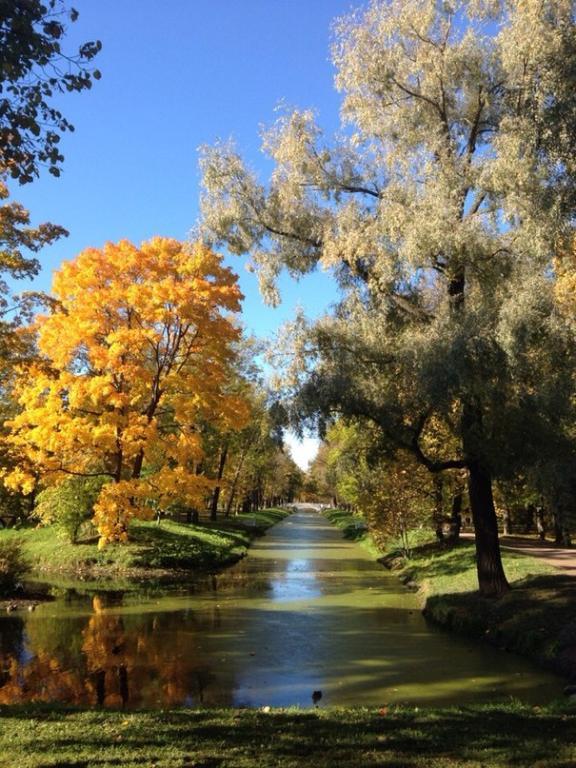 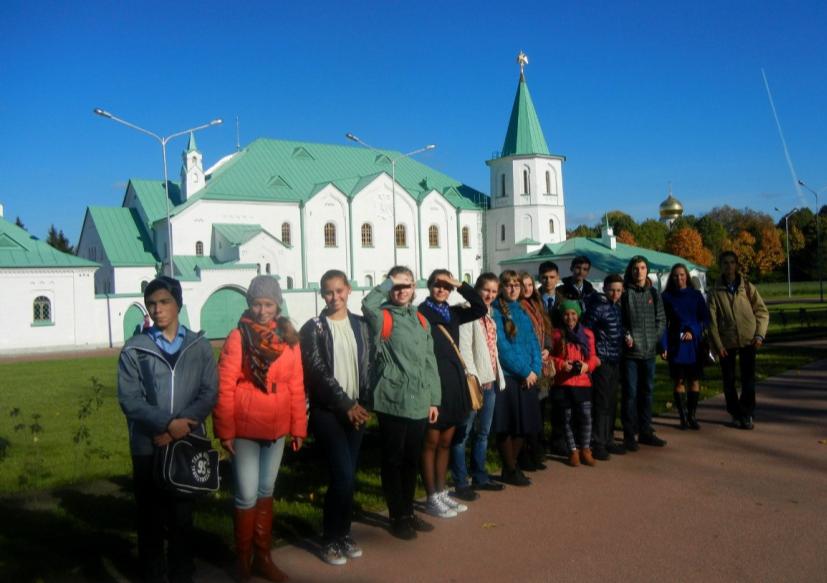 Участие в конференции на базе «Павловской гимназии»
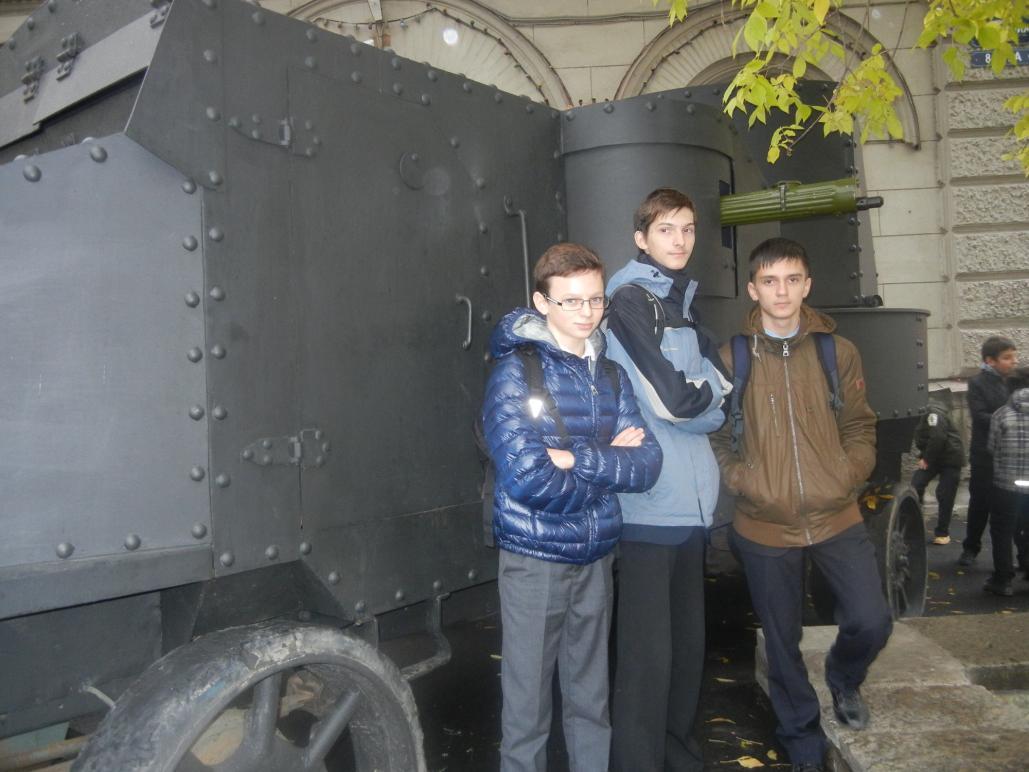 Редкие места и необычные экскурсии
Экскурсия «История Охтинского порохового завода»
Пешеходная экскурсия «Охота на царя»
Пешеходная экскурсия «Вокруг Смоляного двора»
 Поездка в Выборг
Экскурсия «История Охтинского порохового завода»
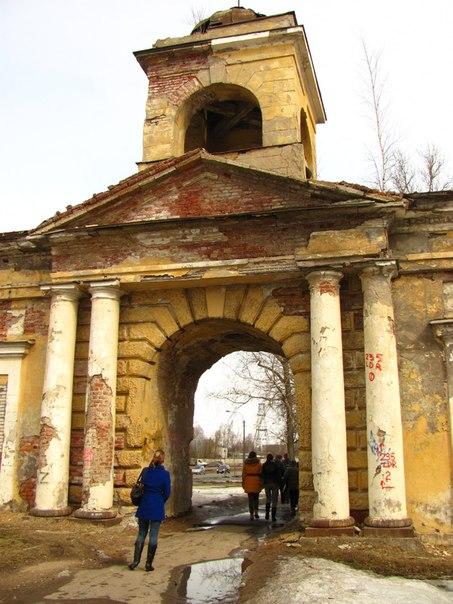 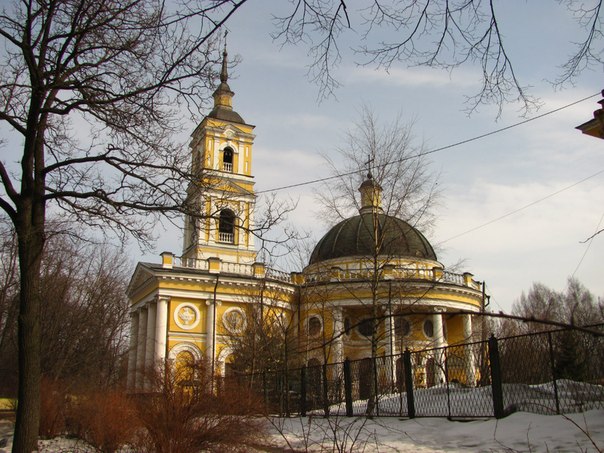 Пешеходная экскурсия «Вокруг Смоляного двора»
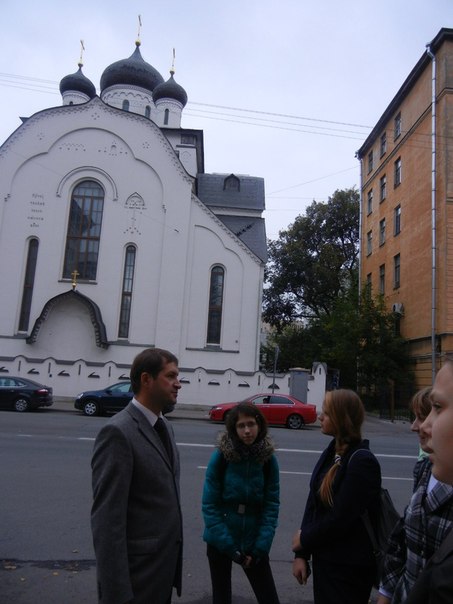 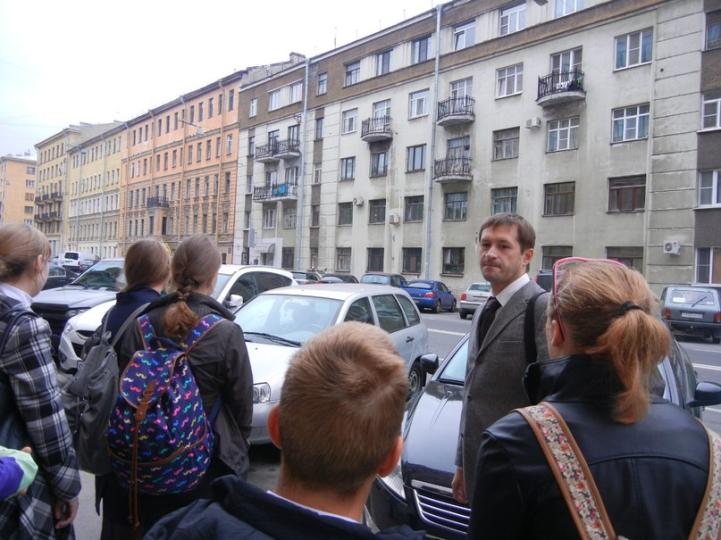 Экскурсия «Охота на царя»
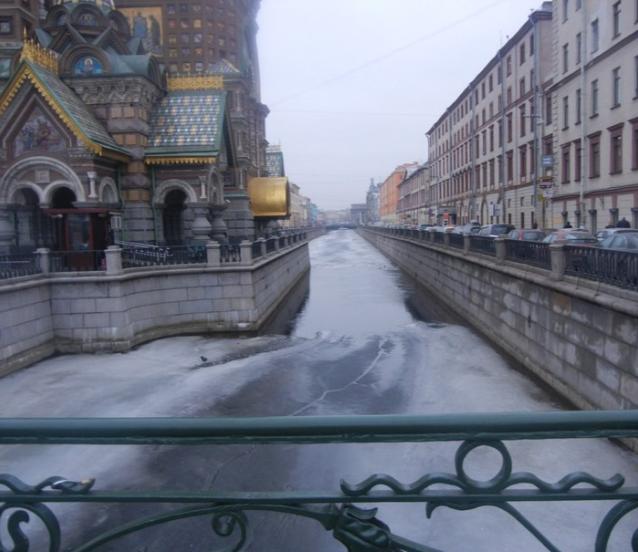 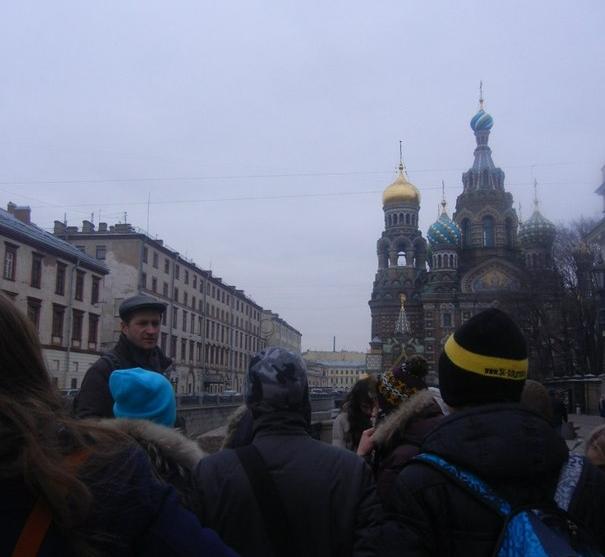 Поездка в Выборг
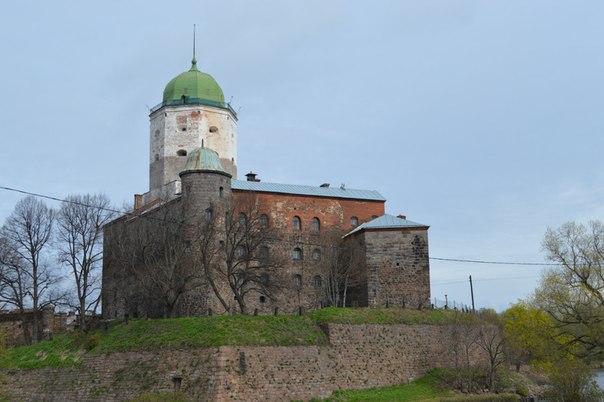 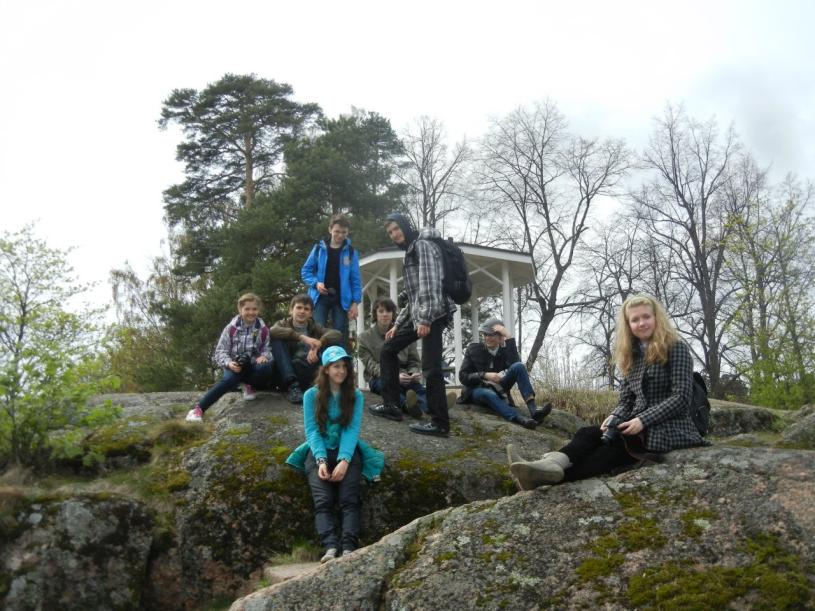 Значение клуба для участников
Развитие интересов
Получение новых знаний, расширение кругозора
Стимул для генерации идей
Возможность для самореализации
Профессиональное определение
Наш клуб Вконтакте
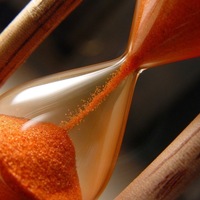 http://vk.com/club52209756
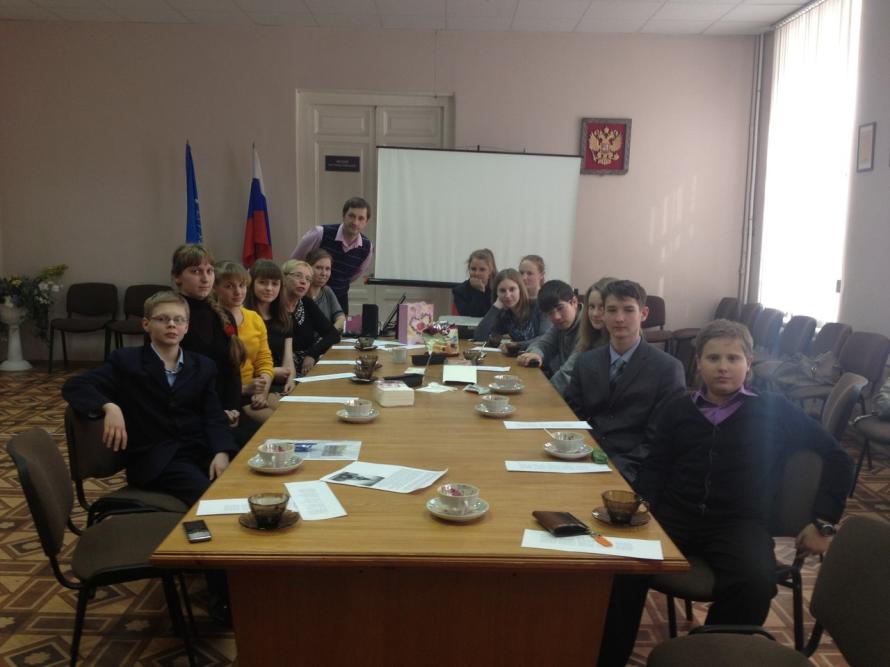 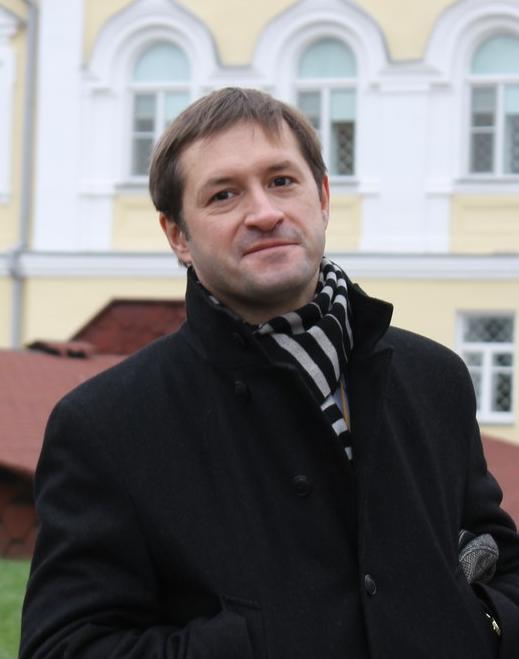 Сайт музея
http://museum157.jimdo.com/
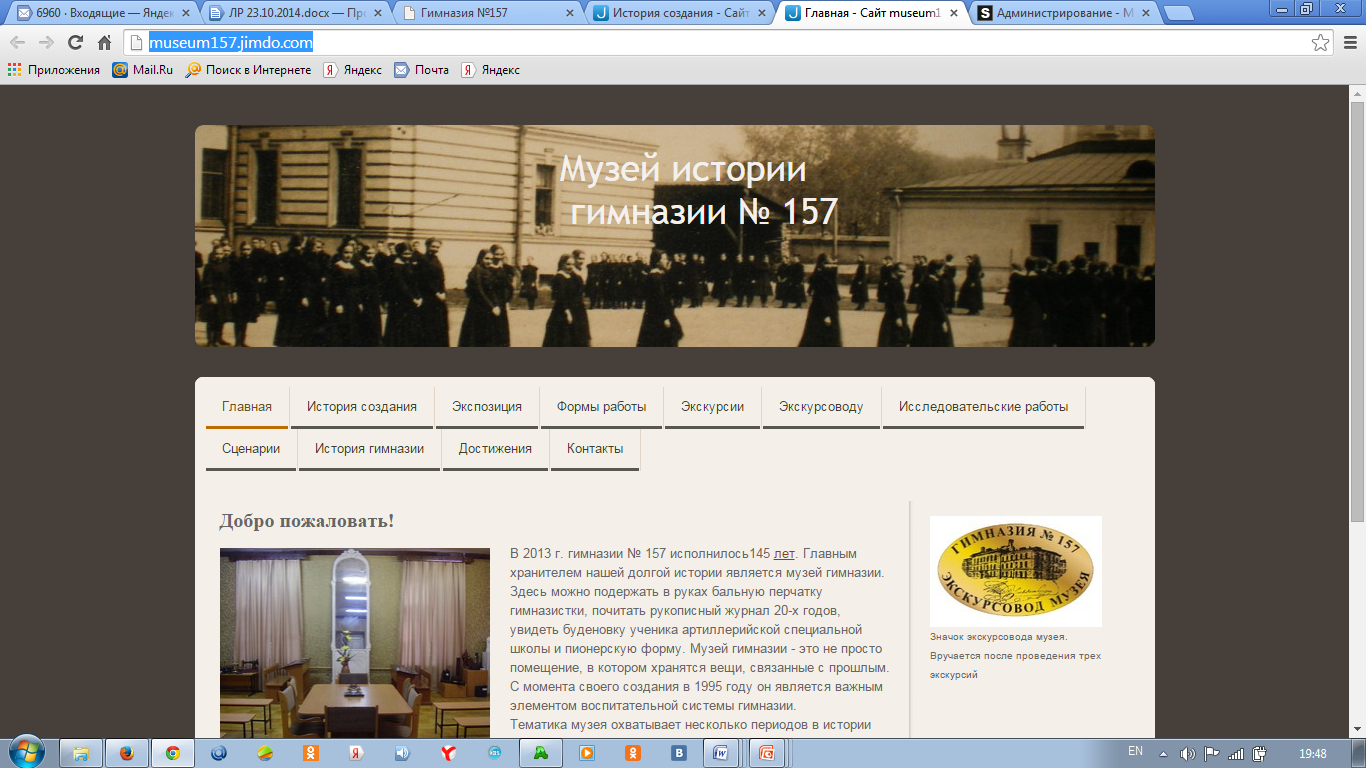 Руководитель музея:

Персианов
Игорь 
Александрович

spmun@yandex.ru
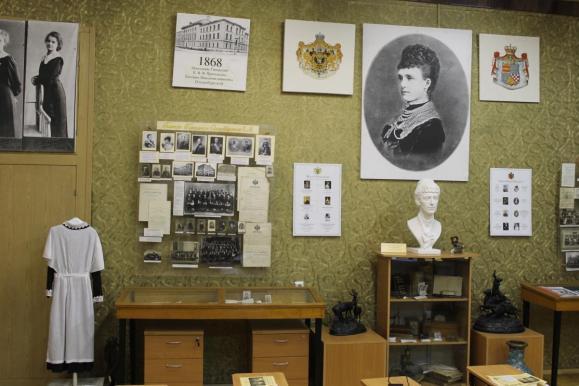 Музей гимназии – это важный элемент воспитательной системы гимназии.
История школы в целом, судьбы ее выпускников, - благодатная основа для принятия нравственных ценностей, в частности чувства причастности к родному прошлому.